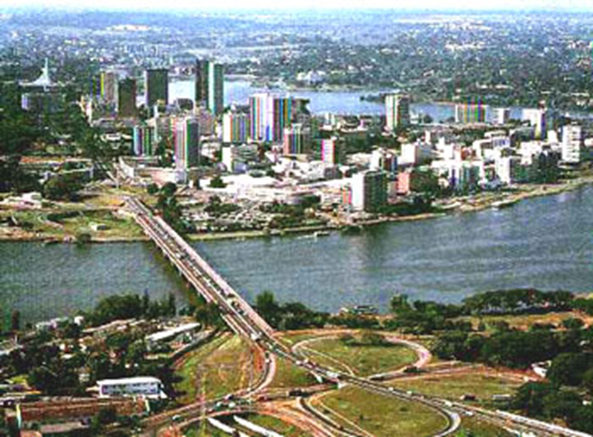 Кот-Д'Івуар
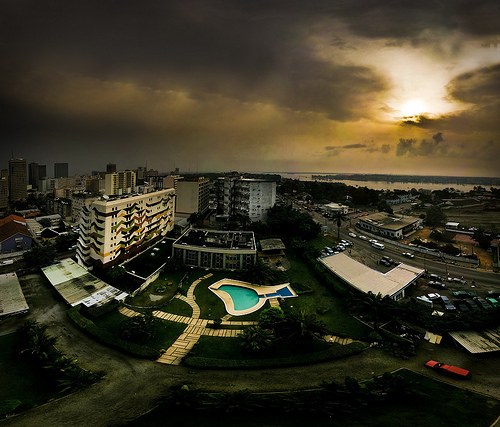 Візитна картка:
Офіційна назва - Республіка Кот-Д’Івуар;
Площа - 322 463 км ²;
Населення - 12 070 тис.чол.;
Столиця - Ямусукро(юридично) Абіджан (де факто);
Тип країни – країна що розвивається;
Державний устрій - демократична республіка;
Склад території – 19 регіонів, 58 департаментів;
Член міжнародних організацій – МОФ, ООН, ОАЄ, АС та ін.;
Офіційна мова – французька;
Релігії – іслам, християнство, традиційні культи;
Валюта - африканський франк.
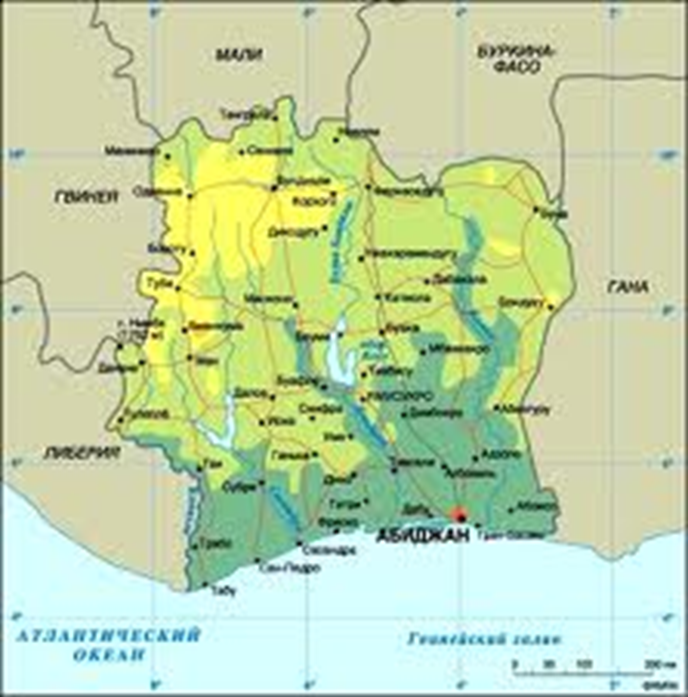 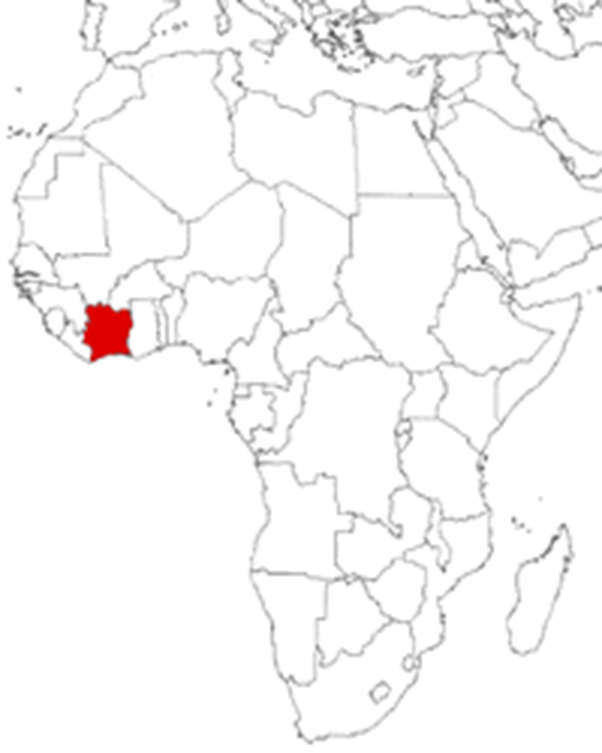 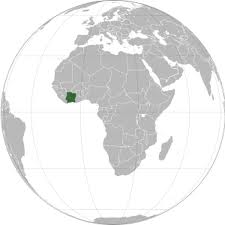 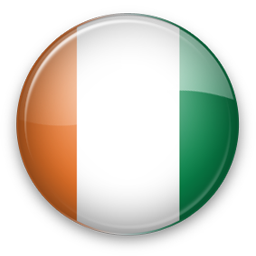 Алассан Уаттара
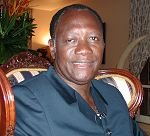 Президент Кот-Д’івуара з 11 квітня 2011
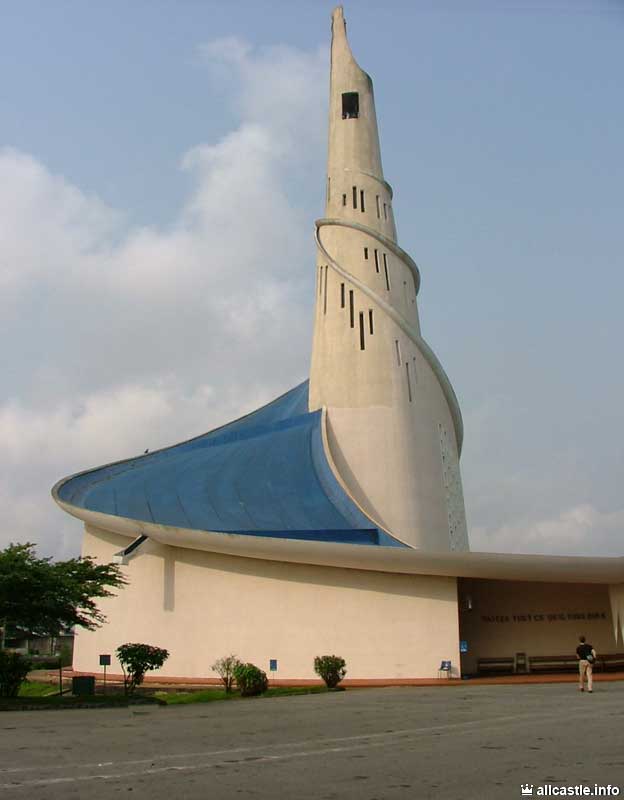 Храм Маріал 
                                                            (Богоматері Африки)
Собор Богоматері Світу (Нотр-Дам-де-ла-Пакс)
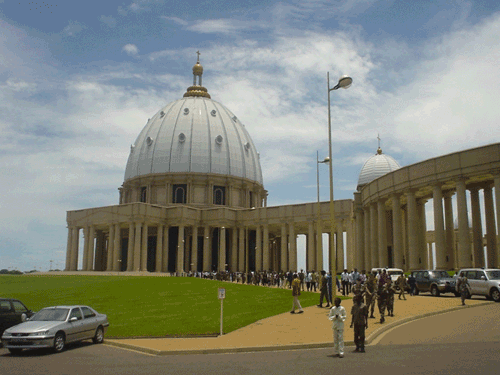 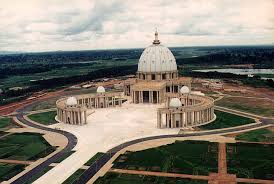 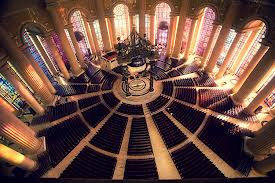 Мечеть Кауара
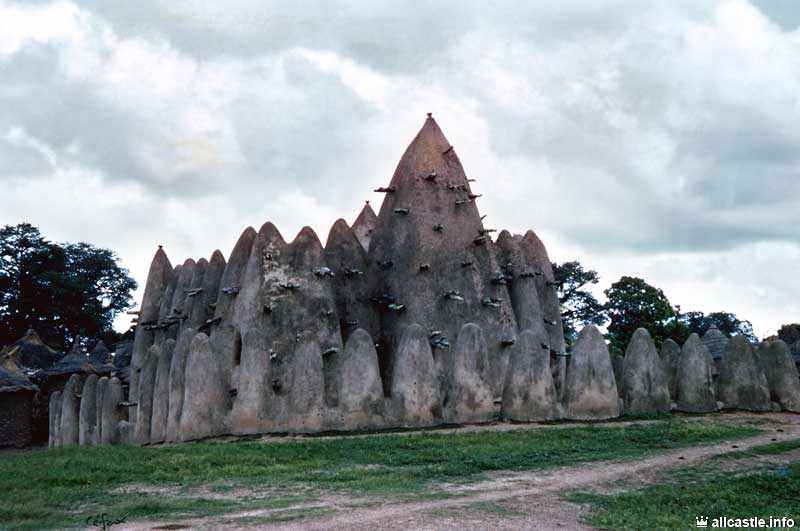 Собор Святого Павла
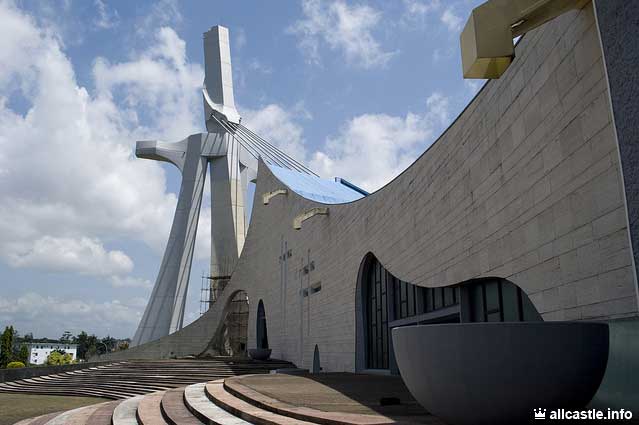 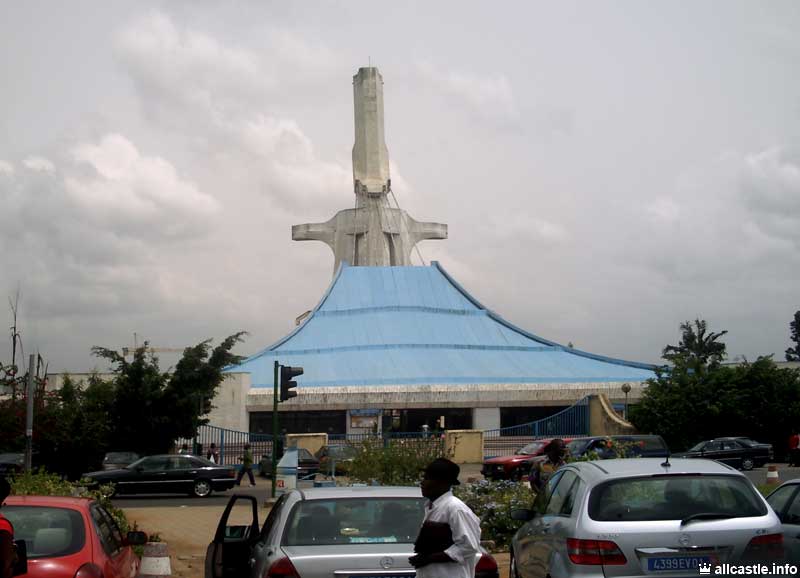 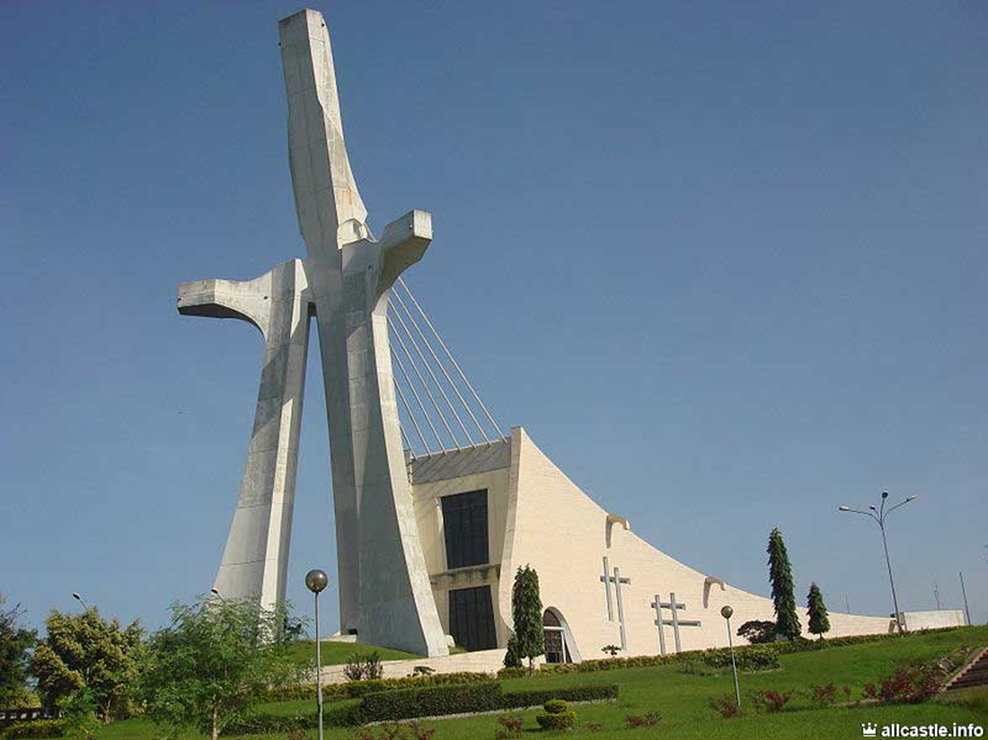 Мечеть Конг
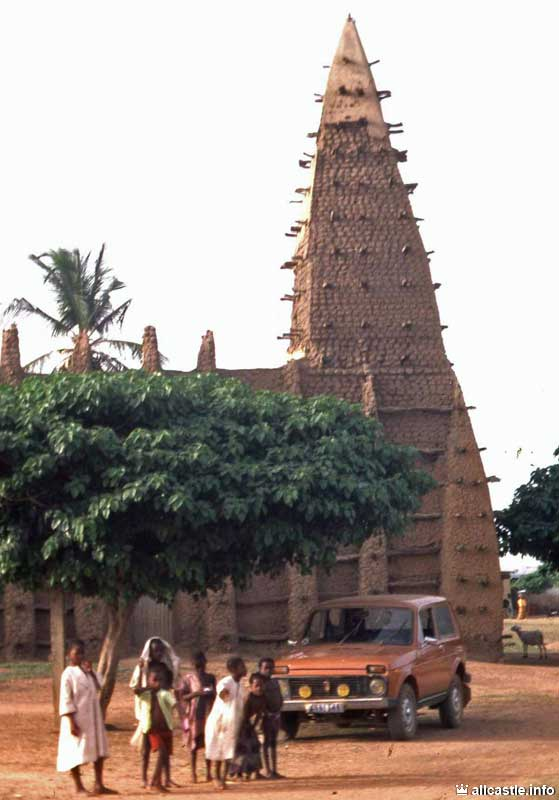 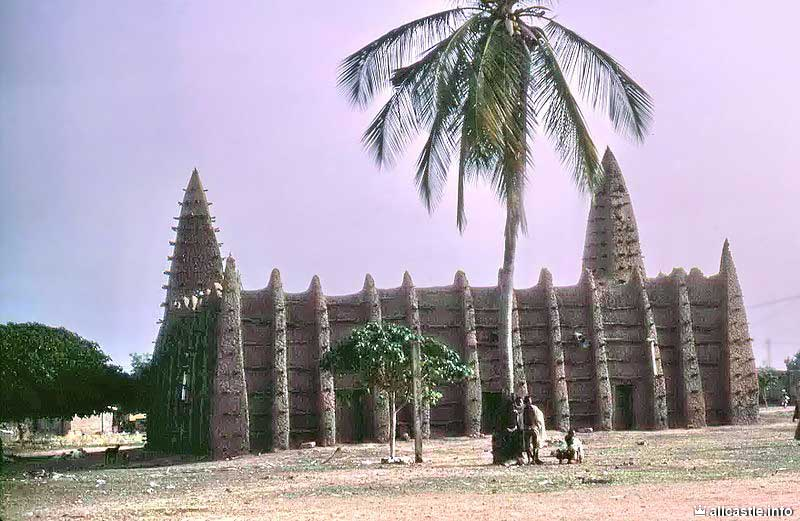 Мечеть Тингрела
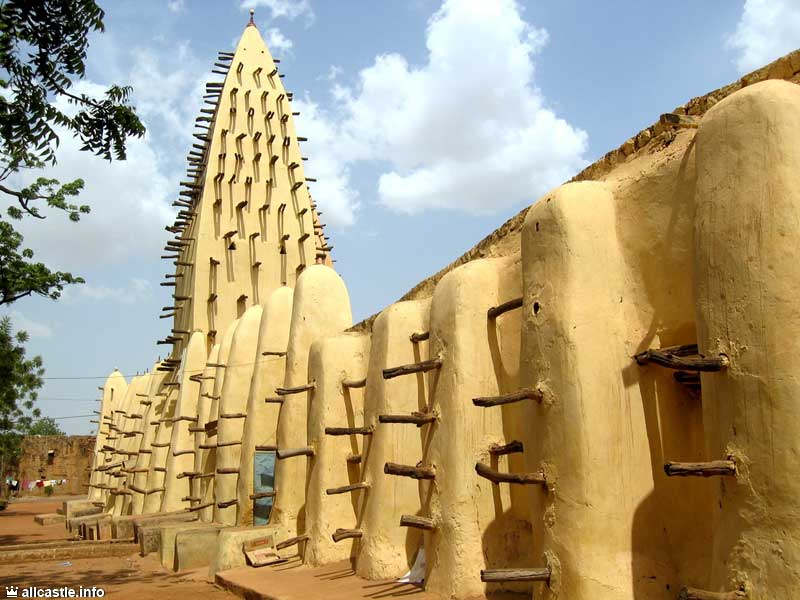 Маска з Кот-Д‘івуара
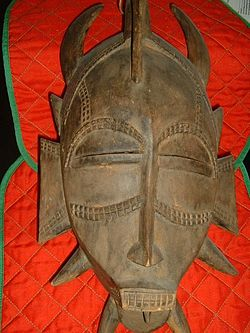 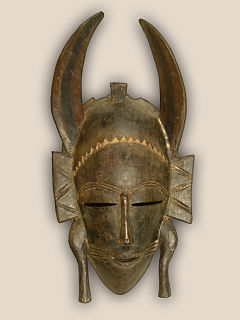 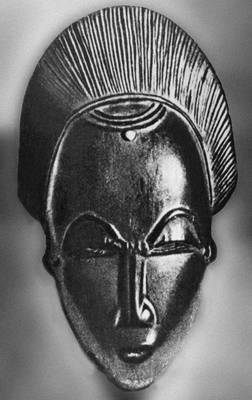 Найвища точка:
Гора Німба(1752м)
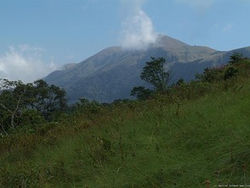 Національний парк Таї
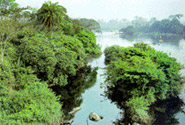 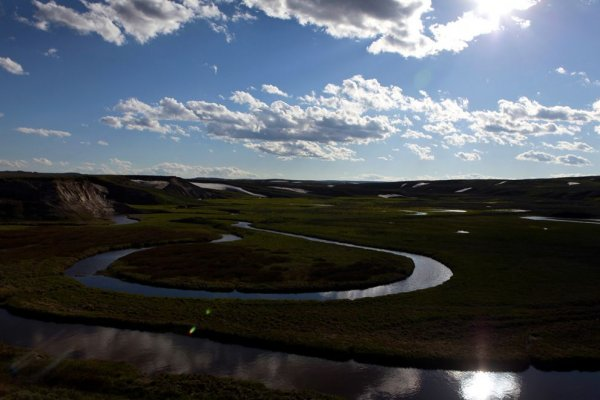 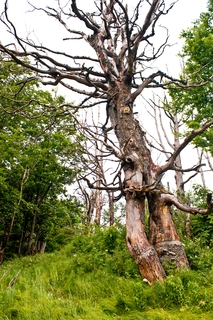 Sofitel Abidjan 5* (Абіджан)
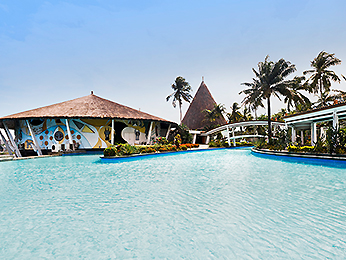 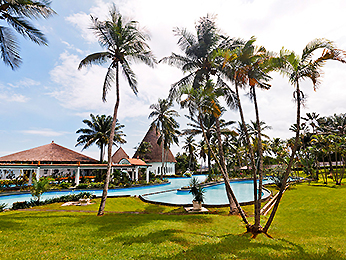 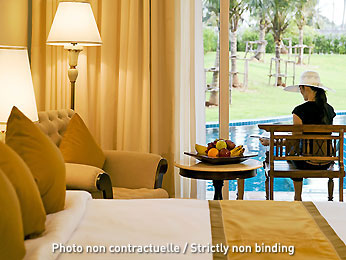 Ibis Abidjan Plateau 2*(Абіджан)
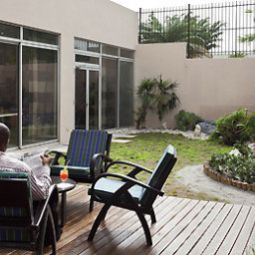 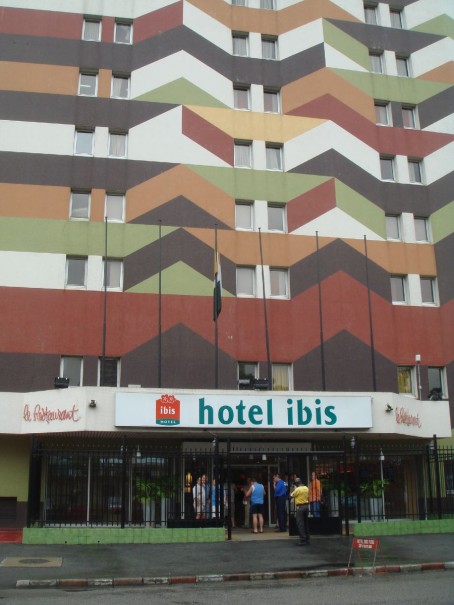 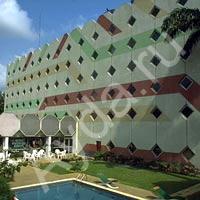 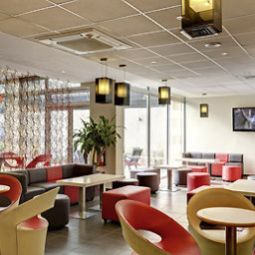 Novotel Abidjan 4*(Абіджан)
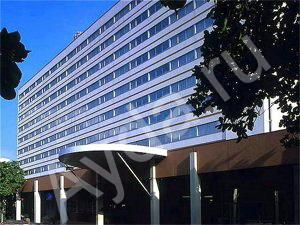 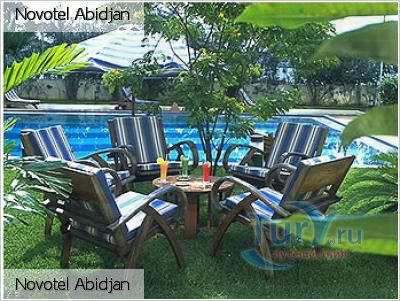 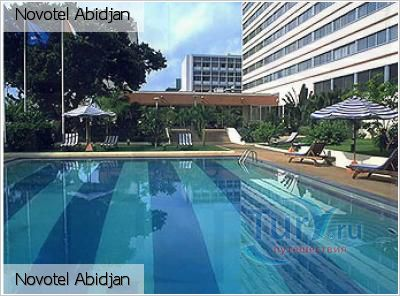 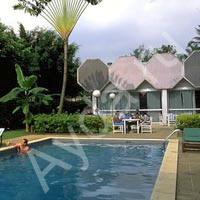